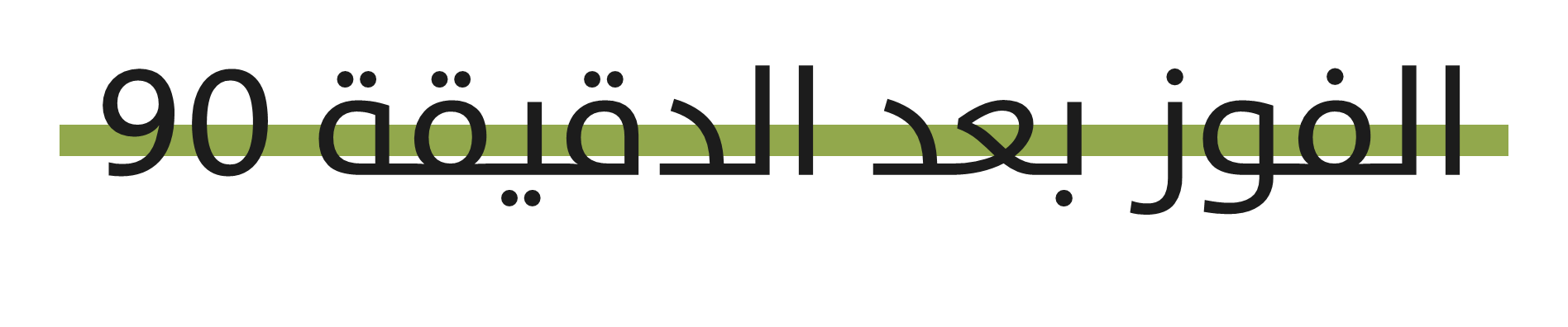 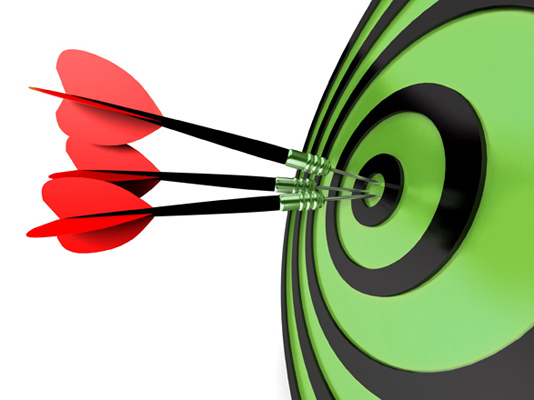 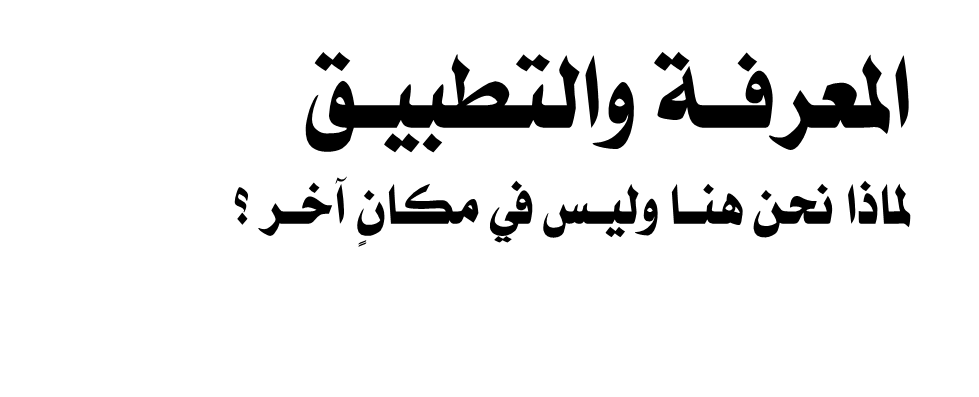 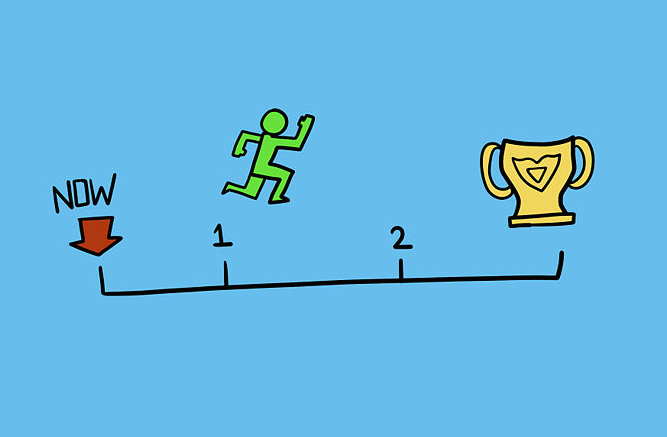 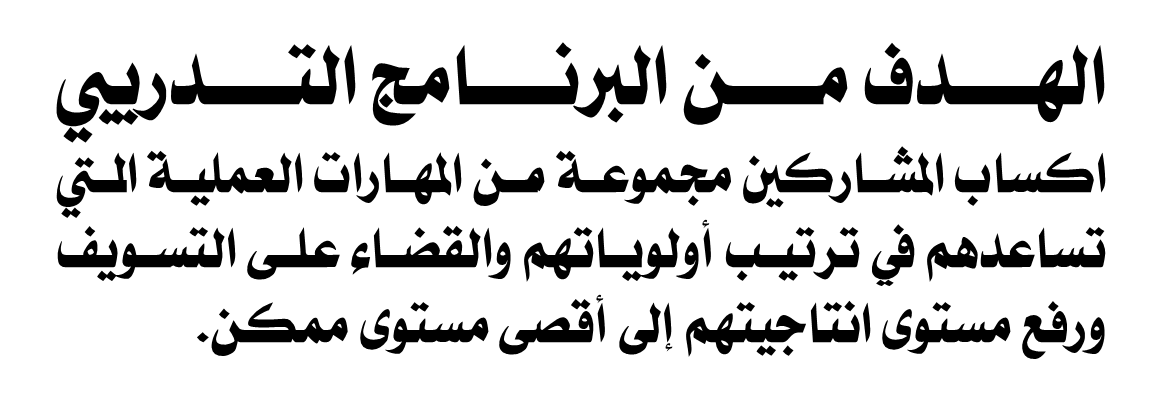 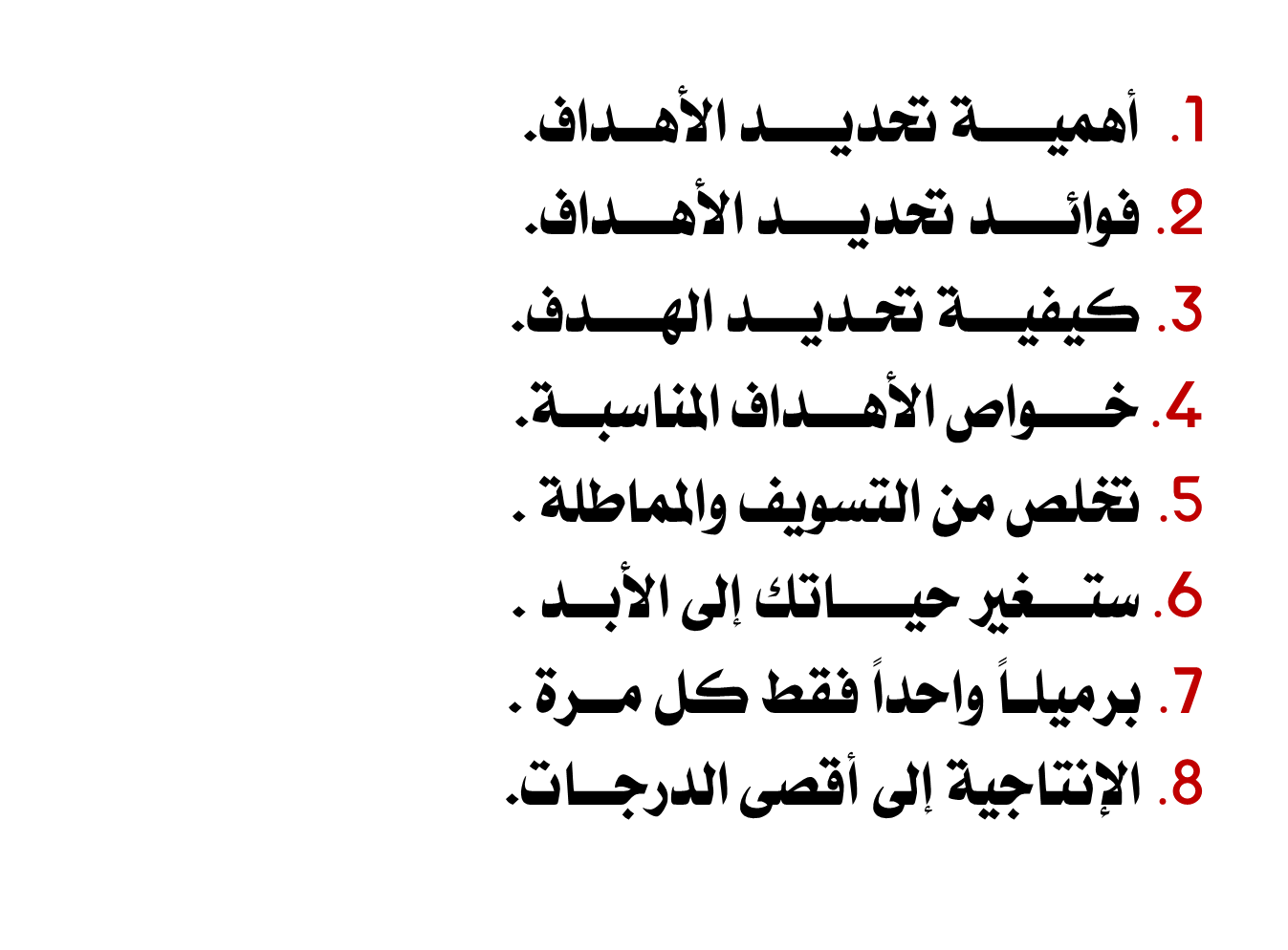 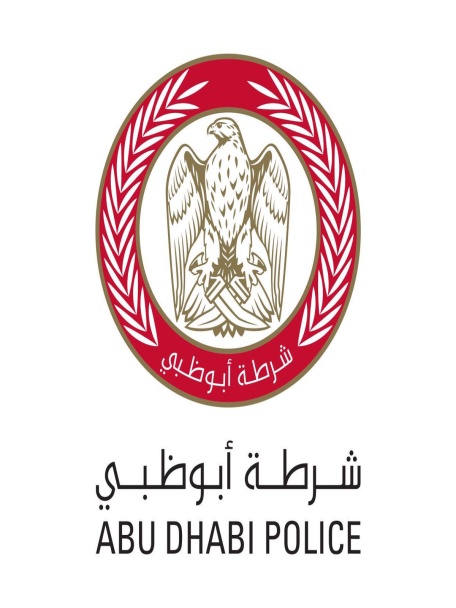 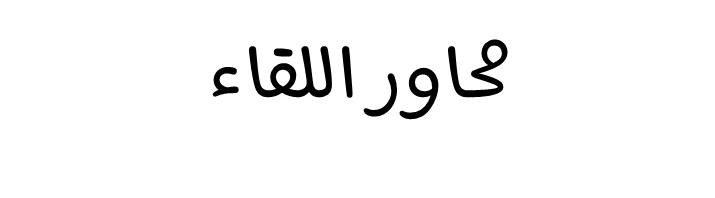 01
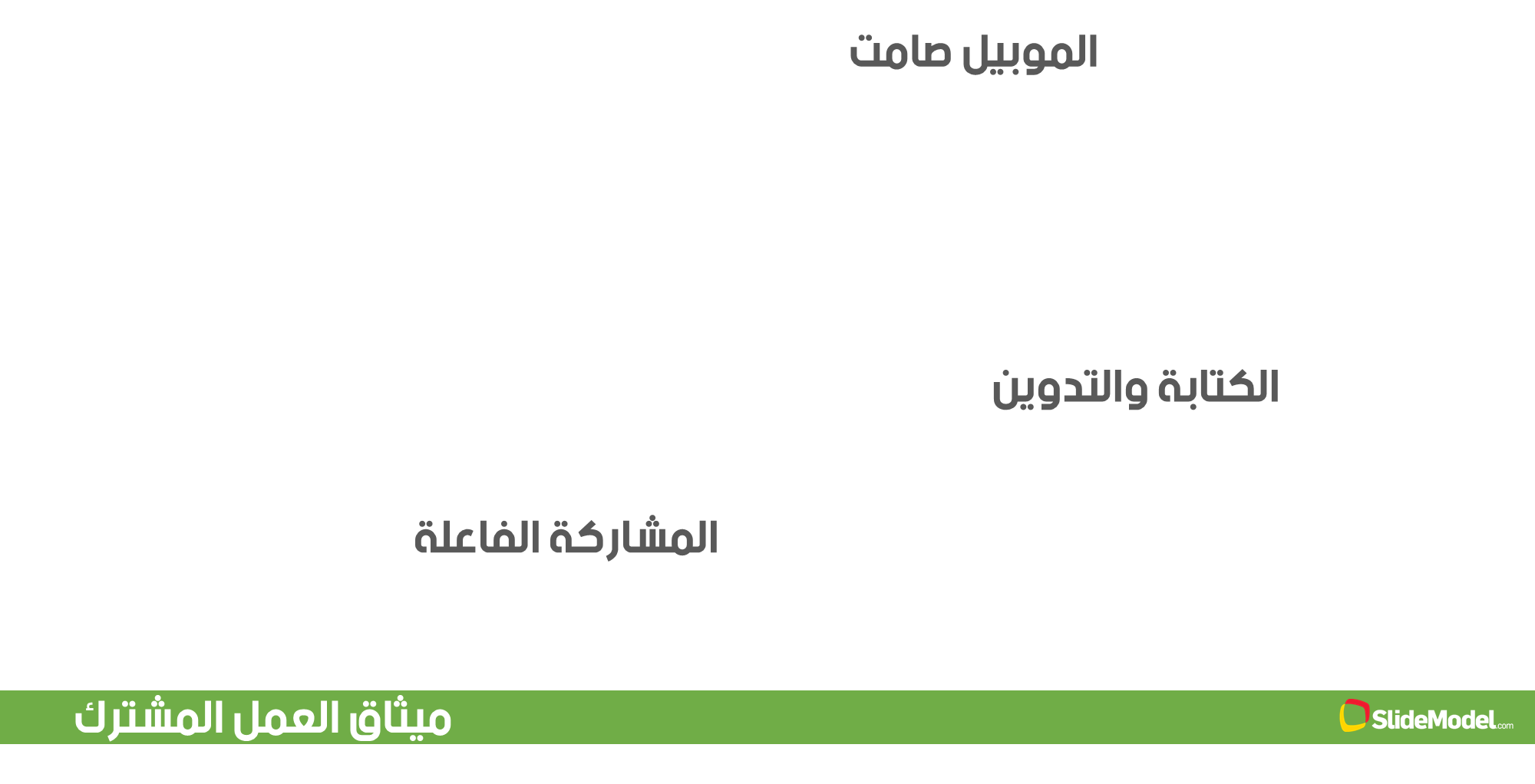 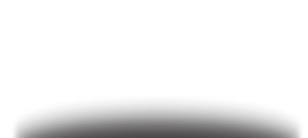 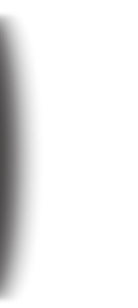 02
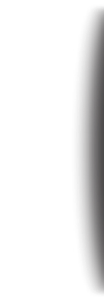 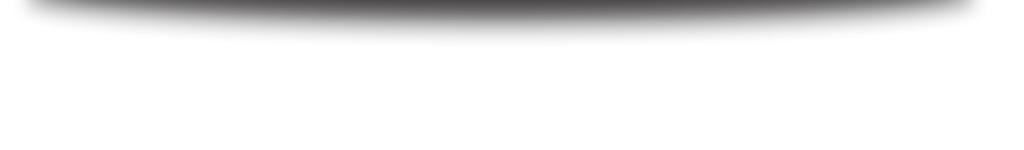 03
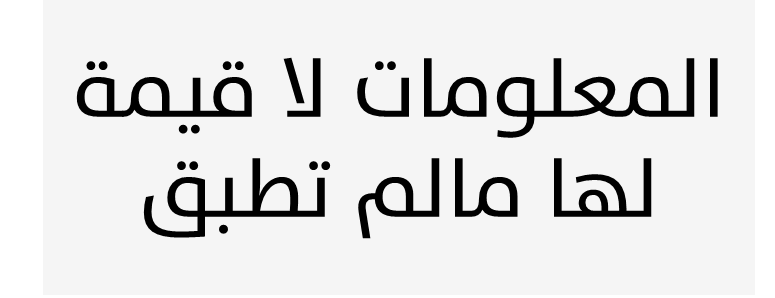 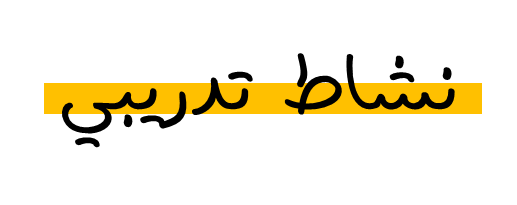 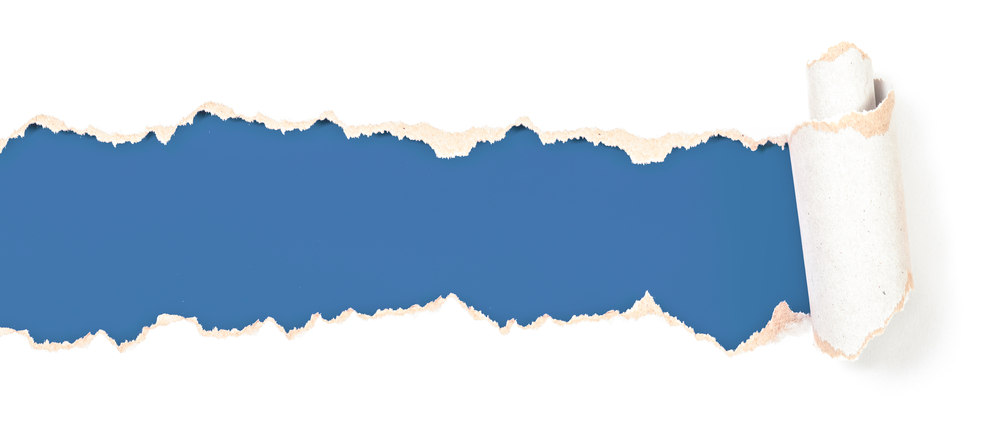 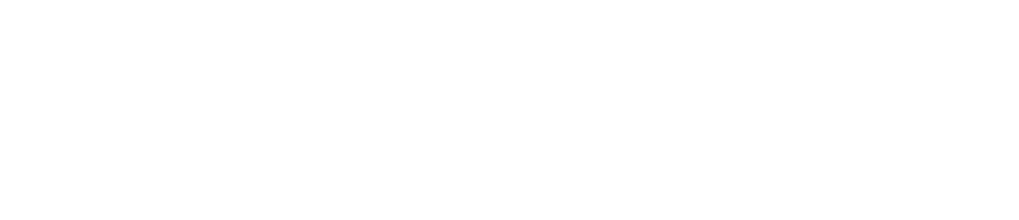 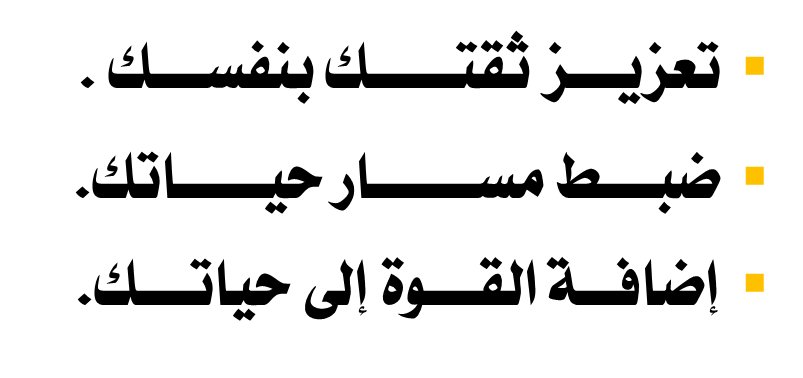